Должность
Инженер-схемотехник
Основные задачи и функции:
1. Разработка (расчет) цифровых схем,
2. Разработка проектов ПЛИС,
3. Разработка КД на платы, модули в соответствии с ЕСКД 
Плюсами будут: 
1. Наличие представления о схемотехнике.
2. Опыт работы необязателен.
3. Желание расти и развиваться 
4. Широкий кругозор и инициативность 
Мы предлагаем:
1. Уровень заработной платы от 40 000 рублей
2. Наличие индивидуальной надбавки к заработной плате по результатам выполненной работы
3. Оформление по ТК РФ 
4. Возможность совмещения с обучением 
5. Возможность прохождения практики на предприятии  
6. Отличную команду руководителей и наставников
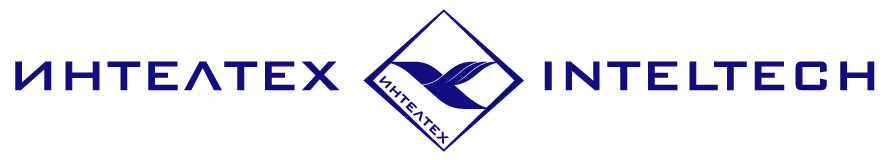 Отправьте Ваше резюме на почту edu@inteltech.ru 
и мы перезвоним Вам для предварительного интервью
или позвоните по номеру
8 (812) 448-95-29